Repentance & Confession “Requirements” for Salvation?
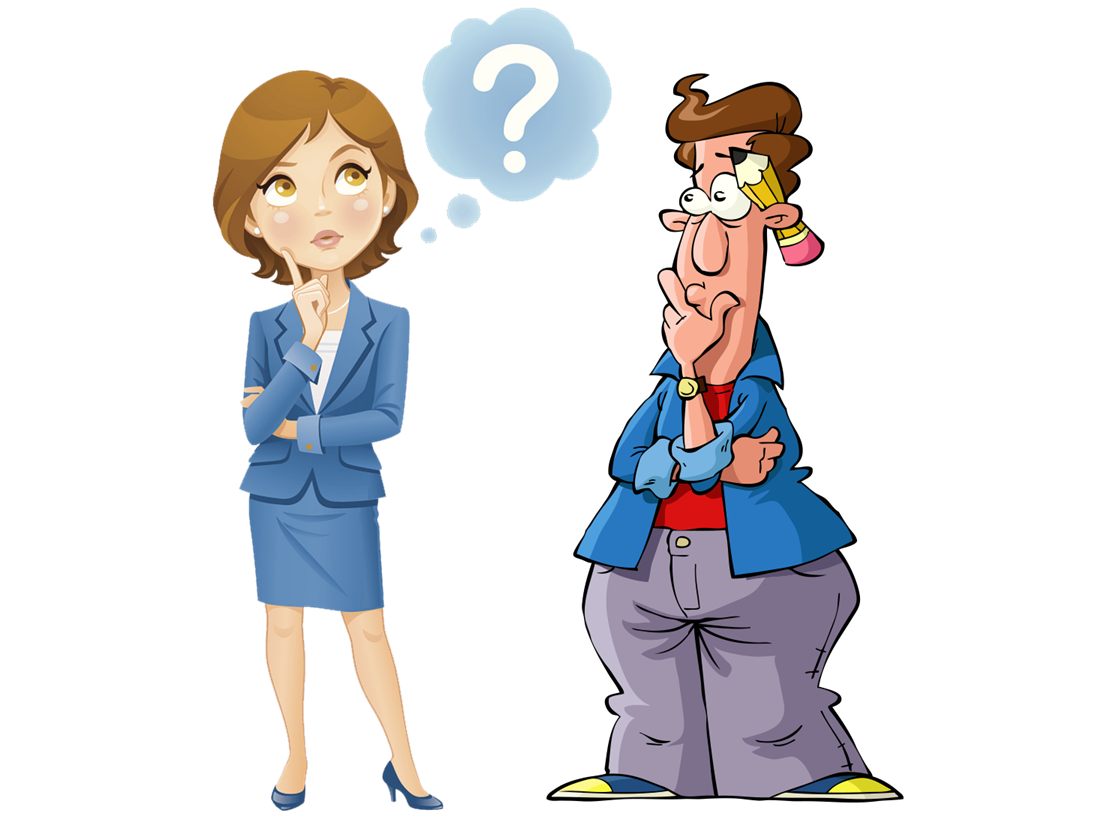 Jim McGowan, Th.D.Sugar Land Bible Church10-11-2023
Outline
Introduction – Minirth Quote
3 Theological And Doctrinal Errors
“Repentance” Means Much More Than “To Change The Mind.” 
Repentance and belief” are separate acts! 
Failing to recognize and maintain clear dispensational distinctions!
What About Confession of Christ and/or Confession of Sin?
What Is The Distinction Between A Requirement For Salvation And A Result Of Salvation?
Repentance & Confession “Requirements” for Salvation?
PART 1
Outline
Introduction – Minirth Quote
3 Theological And Doctrinal Errors
“Repentance” Means Much More Than “To Change The Mind.” 
Repentance and belief” are separate acts! 
Failing to recognize and maintain clear dispensational distinctions!
What About Confession of Christ and/or Confession of Sin?
What Is The Distinction Between A Requirement For Salvation And A Result Of Salvation?
Repentance & Confession “Requirements” for Salvation?
PART 2
Outline
Introduction – Minirth Quote
3 Theological And Doctrinal Errors
“Repentance” Means Much More Than “To Change The Mind.” 
Repentance and belief” are separate acts! 
Failing to recognize and maintain clear dispensational distinctions!
What About Confession of Christ and/or Confession of Sin?
What Is The Distinction Between A Requirement For Salvation And A Result Of Salvation?
Repentance & Confession “Requirements” for Salvation?
PART 3
Outline
Introduction – Minirth Quote
3 Theological And Doctrinal Errors
“Repentance” Means Much More Than “To Change The Mind.” 
Repentance and belief” are separate acts! 
Failing to recognize and maintain clear dispensational distinctions!
What About Confession of Christ and/or Confession of Sin?
What Is The Distinction Between A Requirement For Salvation And A Result Of Salvation?
Are Repentance and Confession “Requirements” for Salvation?
What About Public Confession of Christ?
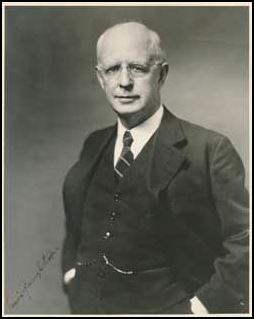 Are Repentance and Confession “Requirements” for Salvation?
The ambition to secure apparent results and the sincere desire to make decisions for Christ to be definite, have prompted preachers in their general appeals to insist upon a public confession of Christ on the part of those who would be saved. 
To all practical purposes and in the majority of instances these confessions are, in the minds of the unsaved, coupled with saving faith and seem, as presented, to be of equal importance with that faith.
Lewis Sperry Chafer Systematic Theology, 
Vol. 3, Kregel, Grand Rapids, 1993, p. 378-79.
Are Repentance and Confession “Requirements” for Salvation?
The two passages most often used to justify public confession, are Matthew 10:32-33 and Romans 10:9, both contextually addressing Israel!
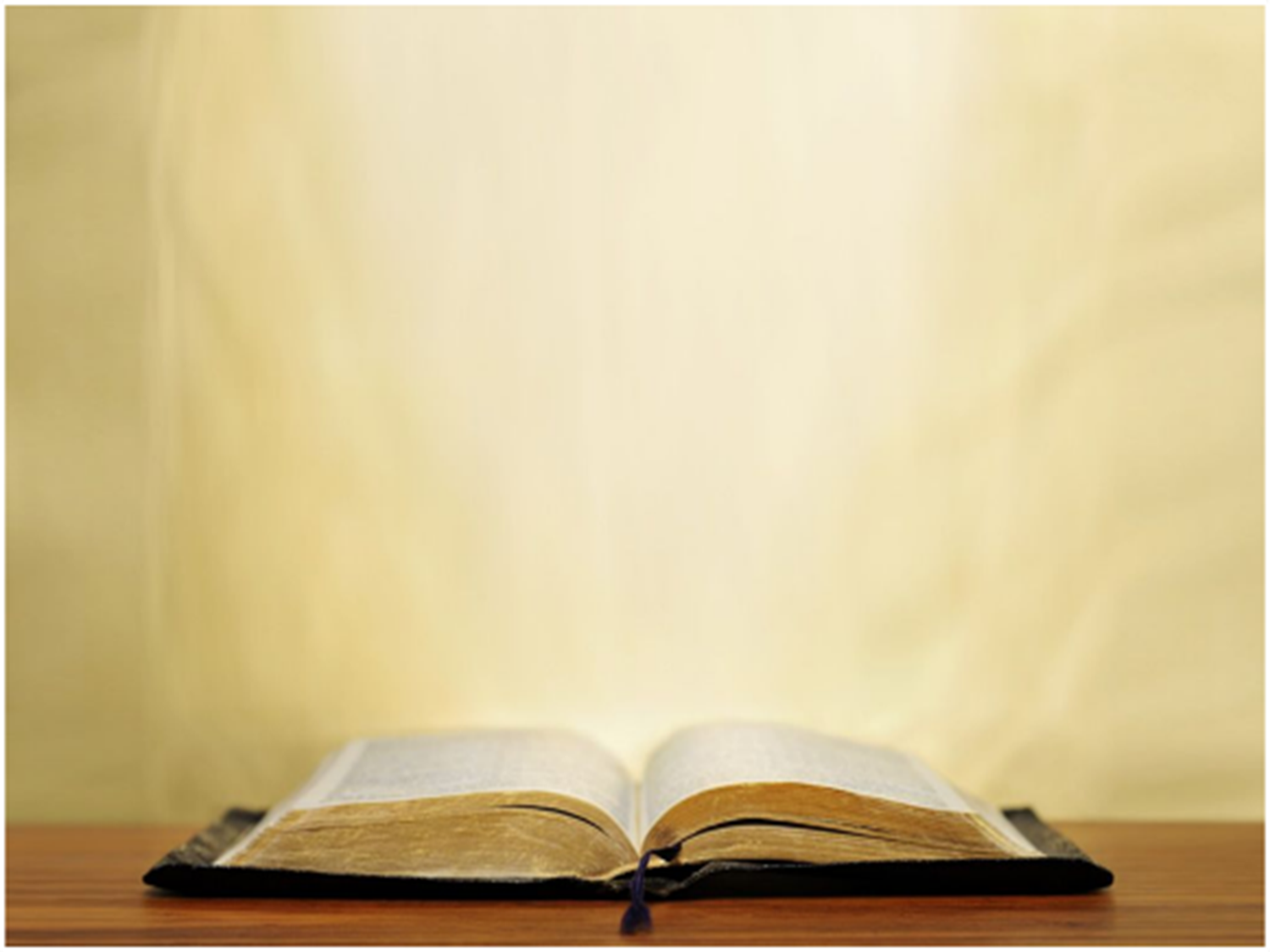 Matthew 10:32-33
32 Everyone therefore who shall confess Me before men, I will also confess him before My Father who is in heaven. 33 But whoever shall deny Me before men, I will also deny him before My Father who is in heaven.
Romans 10:9
…that if you confess with your mouth Jesus as Lord, and believe in your heart that God raised Him from the dead, you shall be saved…
Are Repentance and Confession “Requirements” for Salvation?
The weight of New Testament passages (some 150) reject the notion that public confession of the Savior is part of the gospel message and therefore a requirement for salvation.  
How then are we to understand Matthew 10:32-33?  Simply, by taking it in context.  In Matthew 10:32-33, the Lord was not challenging unbelievers, but His own disciples with regard to the commission He gave them to go to the lost sheep of Israel (vss. 1-15). 
Due to the hostility of the Jewish religious leaders and the gentile world in general (see 15-20), they [His disciples] would be placed at risk*. They are warned that if people despised and persecuted the Savior, the disciples too could expect the same (see 24-25). 
*especially in the days of the Tribulation just before the return of Christ (see 21-23).
Are Repentance and Confession “Requirements” for Salvation?
Jesus then encouraged them [His disciples] against fear (see 26-31), challenged them [His disciples] to confess Him before men, and warned them [His disciples] against denying Him before men (see 32-33). 
It is clear that the challenge and warning in this context refer primarily to the commission of the disciples and, secondarily by application, to the responsibility of all believers, to be witnesses of the Savior.  
And what is the warning?  Not that they will lose their salvation but that they will lose rewards at the Bema Seat Judgment.
Are Repentance and Confession “Requirements” for Salvation?
Commenting on this passage, Robert N. Wilkin, writes:
“The view that this passage teaches that a believer may lose his or her salvation if he or she fails to confess or denies Jesus cannot be correct. Elsewhere Jesus taught that believers will never lose their salvation (cf. Joh 10:28-29). This is the consistent revelation of the rest of the New Testament (e.g., Joh 10:28-29; Rom 8:31-39; et al.). Jesus was speaking here of rewards, not salvation.” 
Robert N. Wilkin, "Is Confessing Christ a Condition of Salvation?" The Grace Evangelical Society News 9:4 (July-August 1994):2-3.]
Now, What About Rom. 10:9-10?
Are Repentance and Confession “Requirements” for Salvation?
OVERVIEW OF ROMANS 9-11
Chapter 9 – 	Israel in the past,………………...………………………………..elected!
Chapter 10 – Israel in the present, ,………………………………………...rejected!
Chapter 11 – Israel in the future, ,…………….…………………………….accepted!
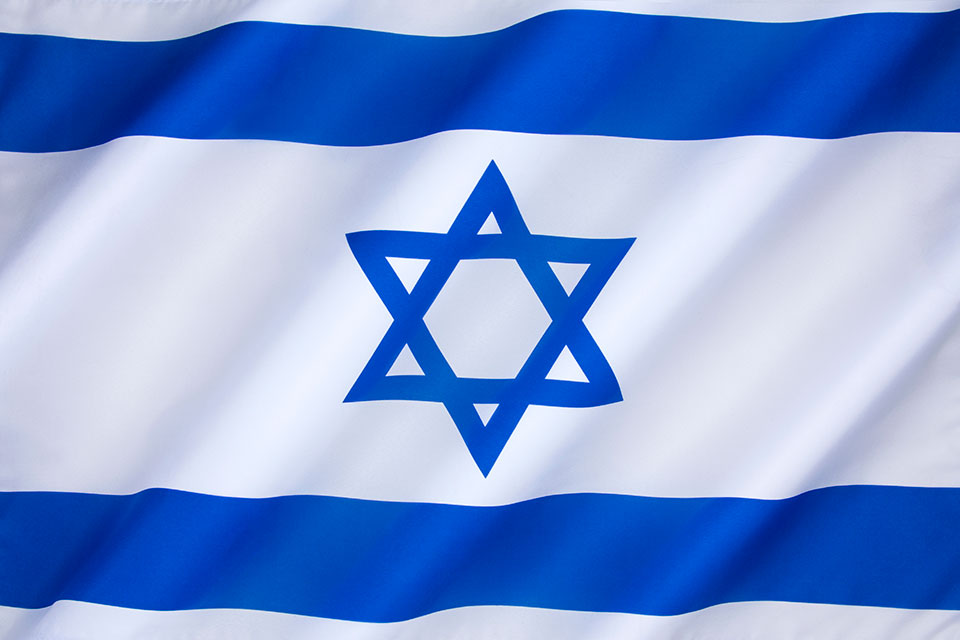 Are Repentance and Confession “Requirements” for Salvation?
General Outline of Romans 10
The Prayer and Desire for Israel’s Salvation (10:1)
The Problem of Israel’s Self-Righteousness (10:2-3) 
Provision of Righteousness Through Faith Alone (10:4-8) 
Christ’s Termination of the Law for Righteousness (vs. 4).
Moses’ Declaration About Those Who Practice the Law (vs. 5).
God’s Initiation of Salvation by Grace Through the Message of Faith (vss. 6-8). 
Paul’s Description of the Grace Message (vss. 9-13) 
The Message Described (vs. 9) 
The Message Explained (vss. 10-13)
The Priority of Preaching the Faith Alone Message (vss. 14-17)
The Witness of Deuteronomy and Isaiah (vss. 19-21)
https://bible.org/series/abcs-christian-growth-laying-foundation
Are Repentance and Confession “Requirements” for Salvation?
Are Repentance and Confession “Requirements” for Salvation?
Are Repentance and Confession “Requirements” for Salvation?
Are Repentance and Confession “Requirements” for Salvation?
Are Repentance and Confession “Requirements” for Salvation?
https://bible.org/series/abcs-christian-growth-laying-foundation
Paul’s Description of the Grace Message (vss. 9-13)
“Confess,” homologeo, means “to agree with, say the same thing, acknowledge.” As the context will show, the confession here is not to men, but to God and involves, as an outworking of faith in Christ, acknowledging to God one’s faith in Christ as God come in the flesh. It involves agreeing with God’s witness about Jesus as God’s own Son. Literally the text says, “the Lord Jesus,” but…means acknowledging that Jesus is God. The passage is talking about acknowledging the deity of Christ and thus the fact of the incarnation (cf. 1 John 2:22-23; 4:2, 15 which uses the same word, homologeo). This passage is not calling for submission to Christ in the sense of lordship salvationists.
J. Hampton Keathley III, ABCs for Christian Growth:  Laying the Foundation;  The Biblical Studies Foundation
 https://bible.org/series/abcs-christian-growth-laying-foundation
The Priority of Preaching the Faith Alone Message (vss. 14-17)
Since the issue is faith in the work of God for man in the person and work of Jesus Christ, there is an important question that must be answered. How can men turn from their religious works [pharisaic righteousness], as with the Jews, so they may come to Christ by faith alone? Only through the work of evangelism through believers who understand the message and go out proclaiming the glad tidings of God’s gracious gift.
Note the emphasis: The Jews by-in-large mentality rejected the message of grace because of their works [pharisaic righteousness] . Nevertheless, faith comes from hearing, [engaging the mind] and hearing [engaging the mind] with the Word of Christ, i.e., the telling of the story about the Lord Jesus Christ as the one and only means of salvation.
J. Hampton Keathley III, ABCs for Christian Growth:  Laying the Foundation;  The Biblical Studies Foundation
 https://bible.org/series/abcs-christian-growth-laying-foundation
GOD’S PROMISE TRAIN
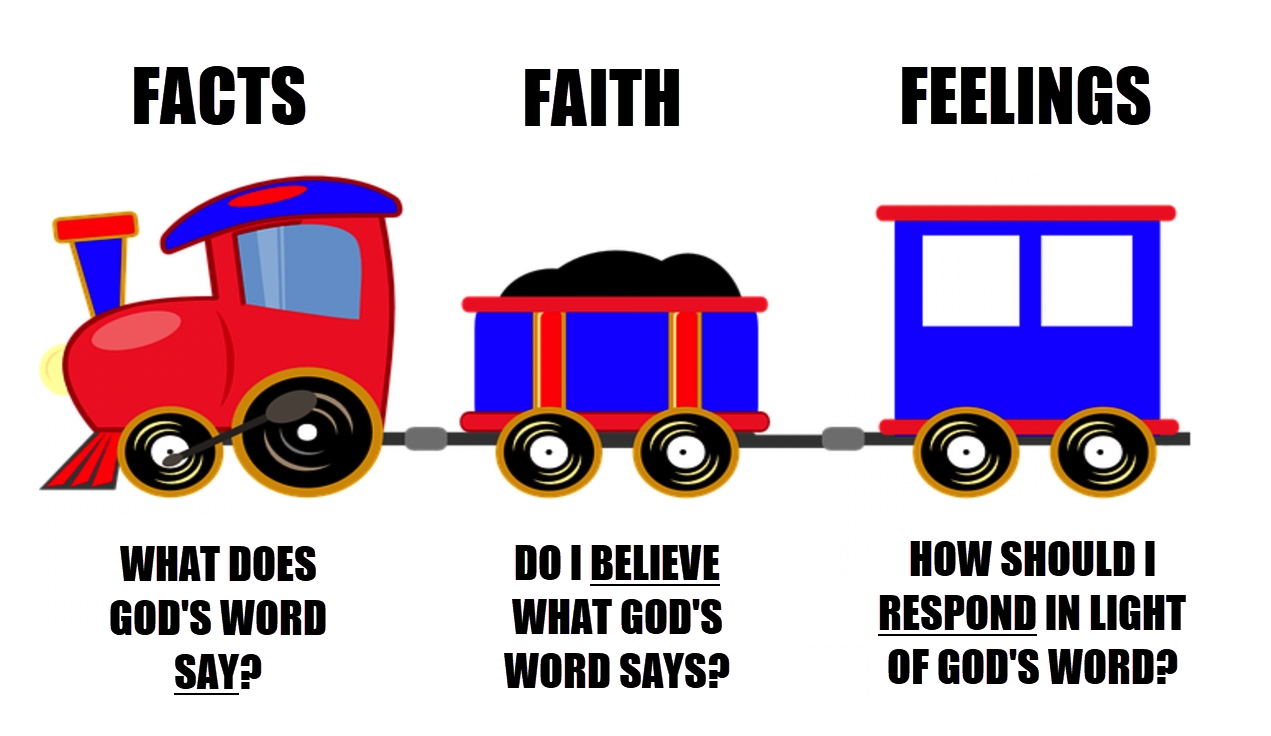 Are Repentance and Confession “Requirements” for Salvation?
Conclusion: Confession of Christ is not a “Requirement” for Salvation
Just as a believer’s good works are faith made visible (James 2:14-26), so confessing faith in Christ is faith made audible.  
Romans 10 is not addressing a “public” declaration or affirmation of Christ as a condition of salvation, rather it addressing in context, the confession; i.e., the acknowledging and affirming of faith by an Israelite to God, of the fact that Jesus is 1) Yahweh of the OT and 2) Israel’s Resurrected Messiah.
Public Confession of Christ is a Requirement for Salvation
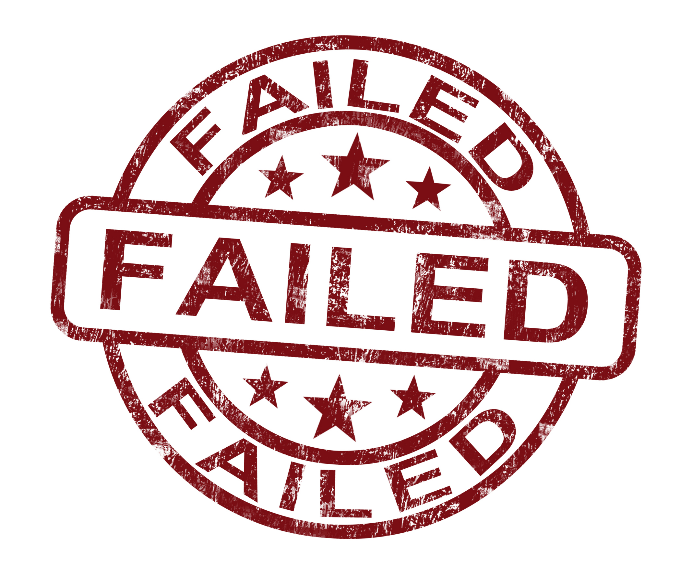 Are Repentance and Confession “Requirements” for Salvation?
What About Public Confession of Sin? 

NO SCRIPTURE REQUIRES CONFESSION OF SIN AS A CONDITION OF SALVATION IN THIS AGE!
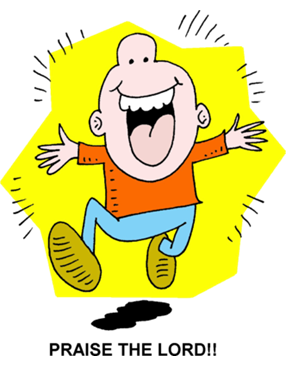 Public Confession of Sin is a Requirement for Salvation
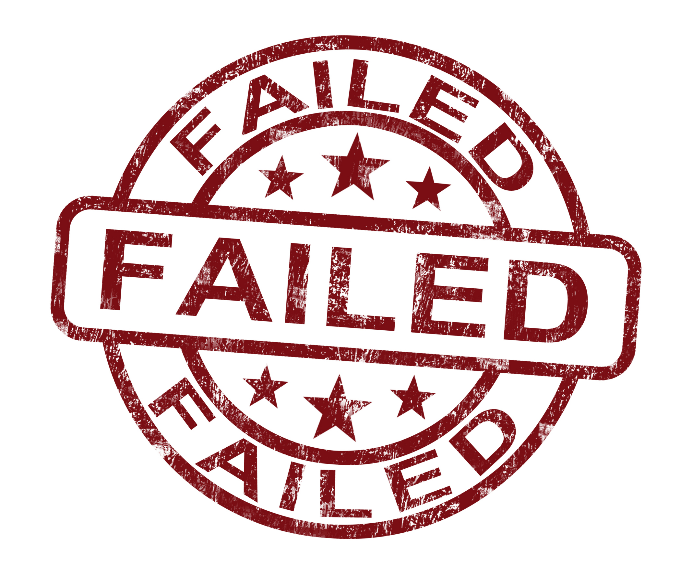 Are Repentance and Confession “Requirements” for Salvation?
What About Private Confession of Sin?
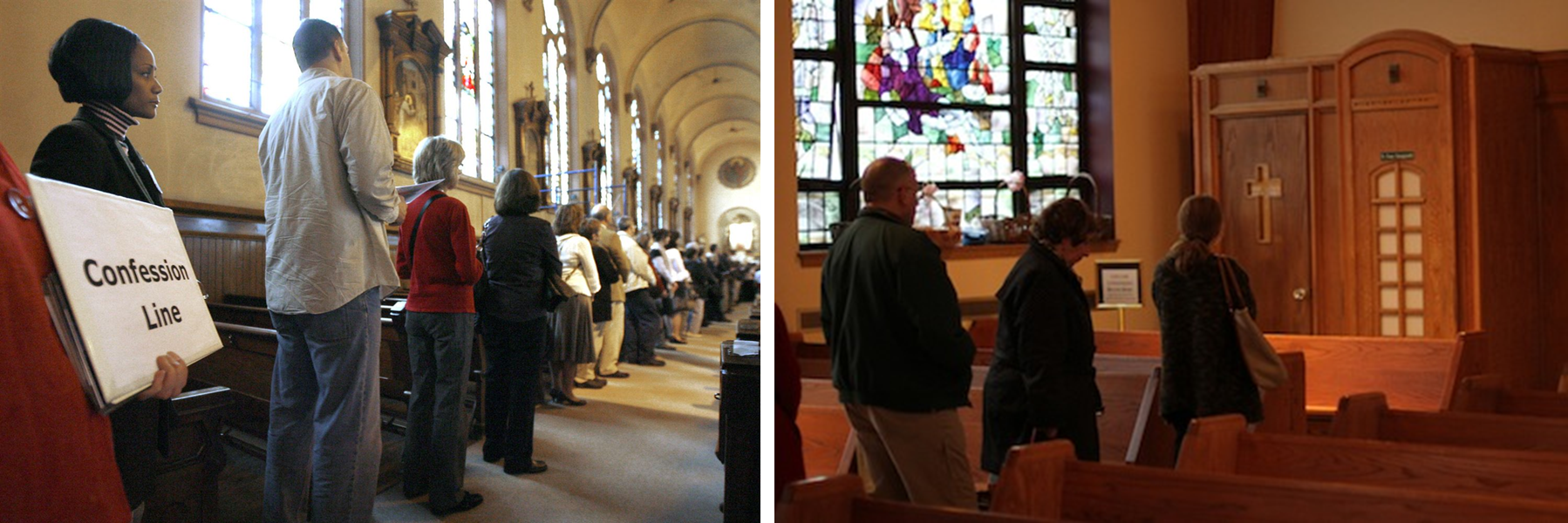 Are Repentance and Confession “Requirements” for Salvation?
The Book of 1st John, written to believers, reveals that as believers, we are in a relationship of fellowship with the Father.  This realization should bring joy to our hearts.
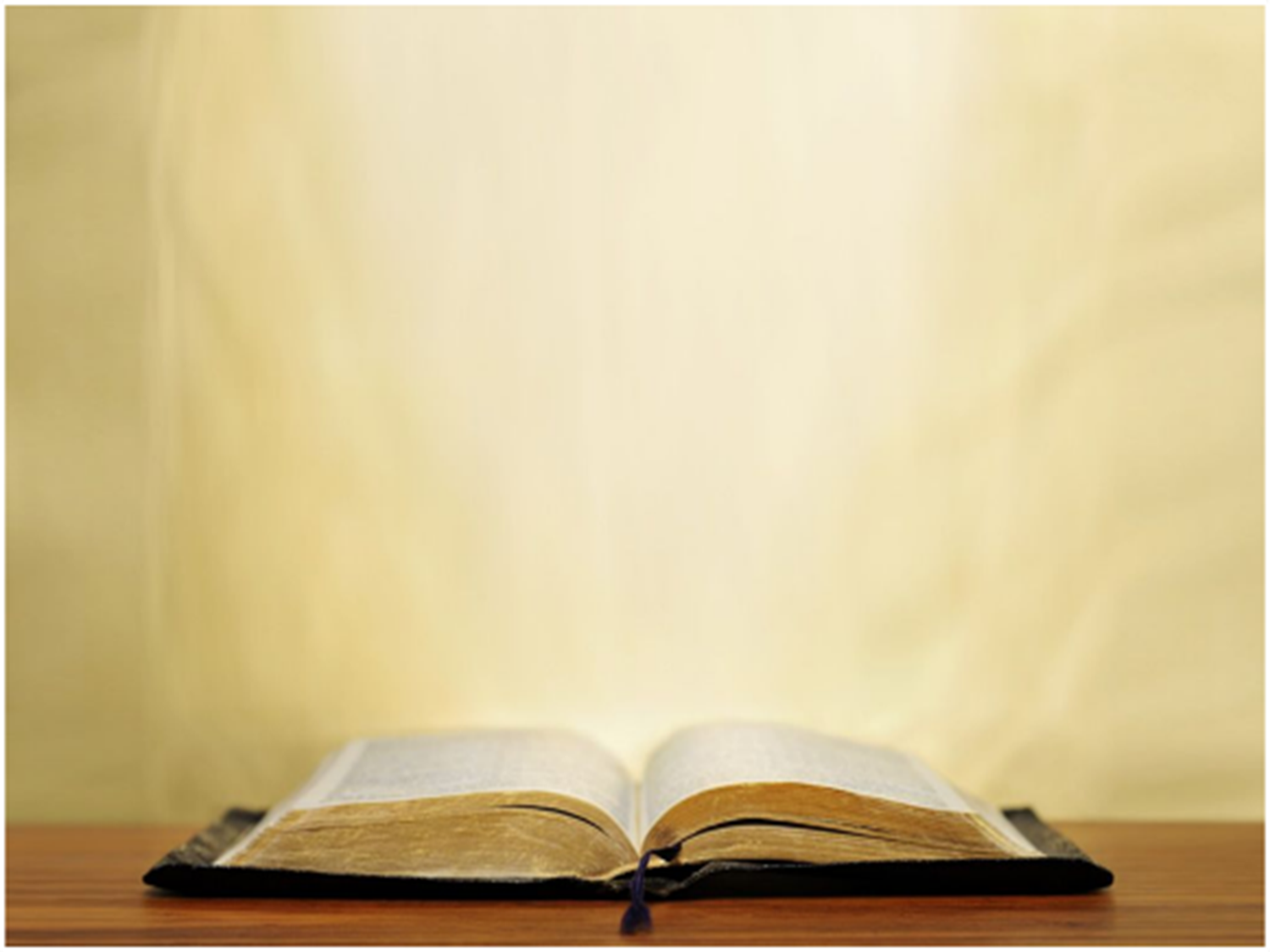 1 John 1:3-4
3 what we have seen and heard we proclaim to you also, so that you too may have fellowship with us; and indeed our fellowship is with the Father, and with His Son Jesus Christ. 4 These things we write, so that our joy may be made complete.
Are Repentance and Confession “Requirements” for Salvation?
But 1 John 1:6-7 explains that unresolved sin “in the believer” obstructs his fellowship with Christ and fellow believers. Failing to deal with his sin, the believer is robbed of both personal joy and blessing.
1 John 1:6-7
"If we say that we have fellowship with him, and walk in darkness, we lie, and do not the truth: but if we walk in the light, as he is in the light, we have fellowship one with another, and the blood of Jesus Christ his Son cleanseth us from all sin"
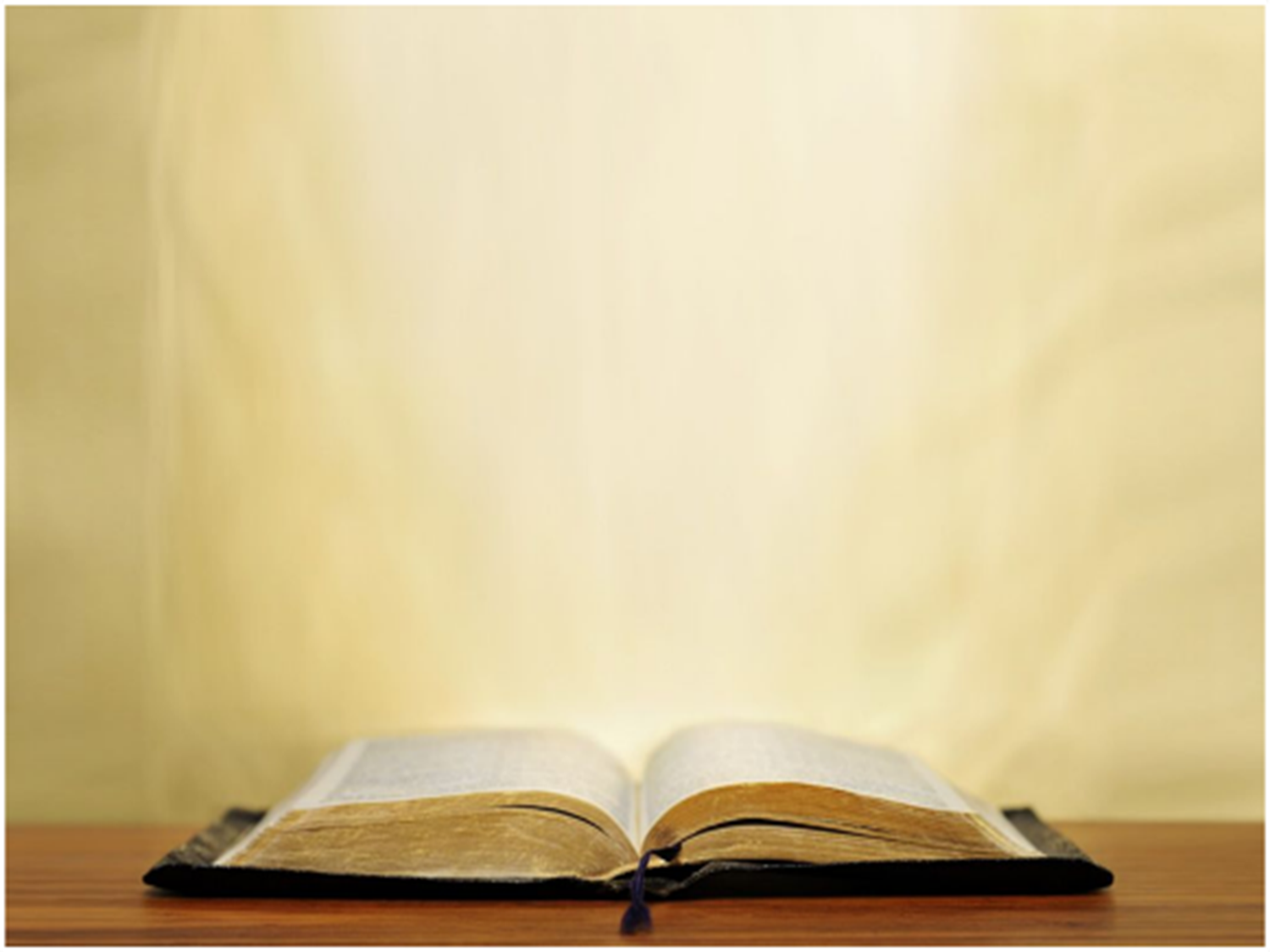 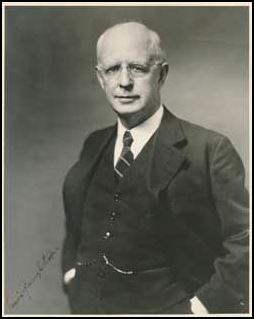 Are Repentance and Confession “Requirements” for Salvation?
A regenerate person who has wandered from fellowship may return to his place of blessing by a faithful confession of his sin. 
1 John 1:9 is addressed only to believers. “If we confess our sins, he is faithful and just to forgive us our sins, and to cleanse us from all unrighteousness.”
Lewis Sperry Chafer
Salvation: God’s Marvelous Work of Grace, 51
Are Repentance and Confession “Requirements” for Salvation?
The "Prodigal Son" presents an illustration of the way in which a Christian may return to fellowship and blessing. 
Although in a far country, he was no less a son than he was in his own home.  There is no indication that his return was conditioned upon either sacrifice or atonement.  
What is stated is that he was welcomed back into fellowship with His Father based upon his confession, “Father, I have sinned against heaven, and in thy sight, and am no more worthy to be called thy son.”
Likewise, confession of sin is the only requirement demanded of a sinning saint. Sin in a believer, of necessity, interrupts his fellowship with a holy God, though not his salvation.
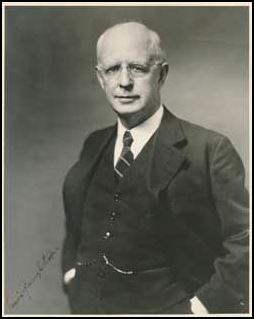 Are Repentance and Confession “Requirements” for Salvation?
Lewis Sperry Chafer is correct when he writes:
When fellowship with God is broken by sin, it can be re-established only by a frank admission of guilt and failure on the part of the sinning one. To refuse a confession is to contend that right is wrong, and wrong is right, which would be a contradiction of the very nature and character of God.  
Confession re-opens the way for fellowship with God and of access to God, but it does not in any way atone for sin. Propitiation for sin was perfectly accomplished at the cross. 
Lewis Sperry Chafer
True Evangelism, 88
Outline
Introduction – Minirth Quote
3 Theological And Doctrinal Errors
“Repentance” Means Much More Than “To Change The Mind.” 
Repentance and belief” are separate acts! 
Failing to recognize and maintain clear dispensational distinctions!
What About Confession of Sin?
What Is The Distinction Between A Requirement For Salvation And A Result Of Salvation?
Are Repentance and Confession “Requirements” for Salvation?
What Is The Distinction Between A Requirement For Salvation And A Result Of Salvation?
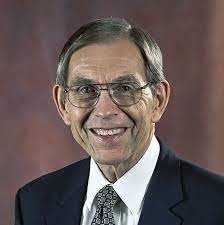 Are Repentance and Confession “Requirements” for Salvation?
Dr. Renald Showers notes:
There is a clear distinction between a requirement for salvation and a result of salvation. The two should not be confused with each other. A willingness and desire for Christ to rule over one’s life are prompted by the new spiritual life imparted by the Holy Spirit when He regenerates the believer at salvation. 
The unsaved do not and cannot submit to divine rule (Romans 8:7). Just as a tree cannot have apples unless it already has the nature of an apple tree, so a person cannot have a willingness and desire to submit to Christ’s rule unless he already possesses the new nature received by. . .
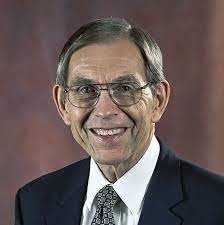 Are Repentance and Confession “Requirements” for Salvation?
. . . regeneration at salvation (2 Pet. 1:3-4). Thus, even the willingness and desire to submit to Christ’s rule are the result of, and not a requirement for, salvation.
– (Quoted in an article entitled, SAVED BY GRACE: A Clarification of the Lordship Salvation Issue, www.middletownbiblechurch.org)
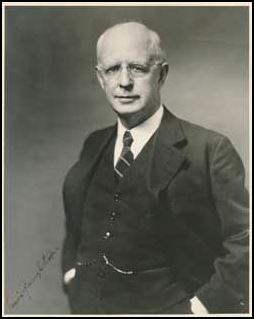 Are Repentance and Confession “Requirements” for Salvation?
Lewis Sperry Chafer notes in his Systematic Theology: 
Outside the doctrines related to the Person and work of Christ, there is no truth more far-reaching in its implications and no fact more to be defended than that salvation in all its limitless magnitude is secured, so far as human responsibility is concerned, by believing on Christ as Savior. 
To this one requirement no other obligation may be added without violence to the Scriptures and total disruption of the essential doctrine of salvation by grace alone. Only ignorance or reprehensible inattention to the structure of a right Soteriology will attempt to intrude some form . . .
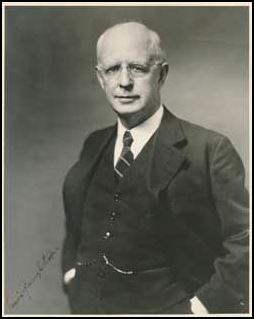 Are Repentance and Confession “Requirements” for Salvation?
. . . of human works with its supposed merit into that which, if done at all, must, by the very nature of the case, be wrought by God alone and on the principle of sovereign grace. 
Chafer, Systematic Theology, Vol. 3,
Dallas Seminary Press, 
Dallas, TX, 1948, p. 371.
CONCLUSION
Outline
Introduction – Minirth Quote
3 Theological And Doctrinal Errors
“Repentance” Means Much More Than “To Change The Mind.” 
Repentance and belief” are separate acts! 
Failing to recognize and maintain clear dispensational distinctions!
What About Confession of Sin?
What Is The Distinction Between A Requirement For Salvation And A Result Of Salvation?
Are Repentance & Confession “Requirements” for Salvation?
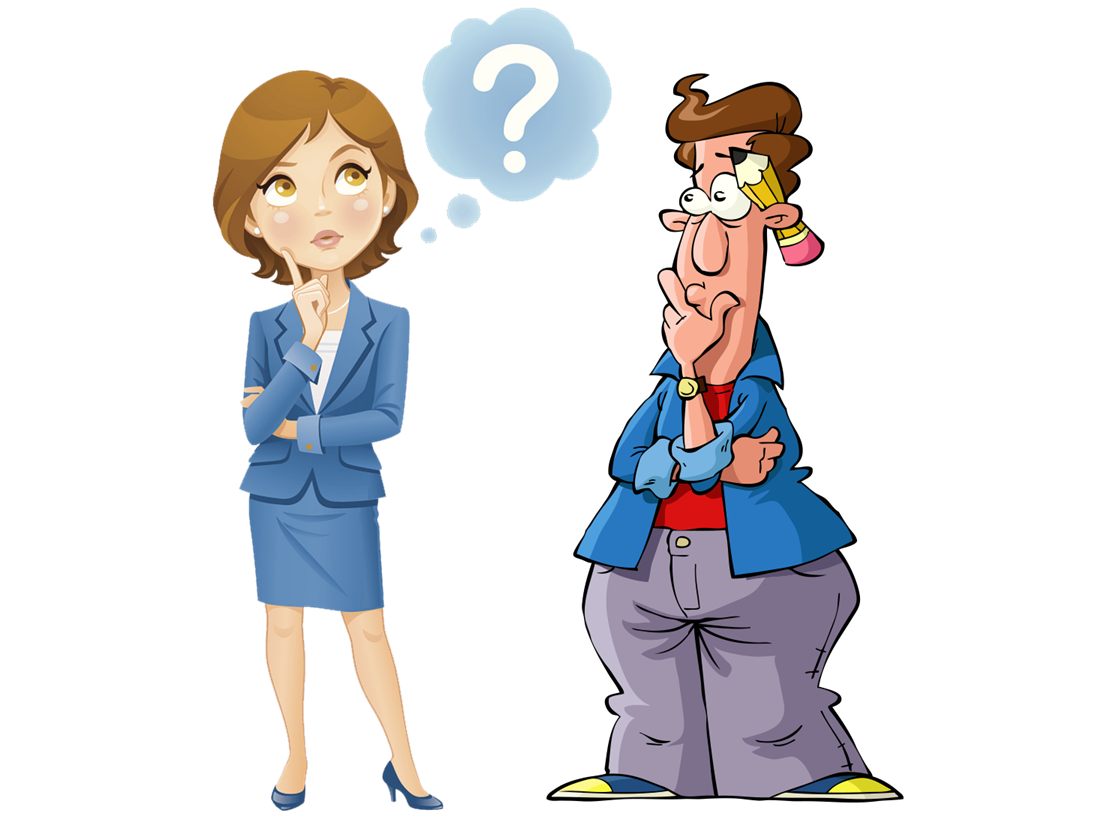 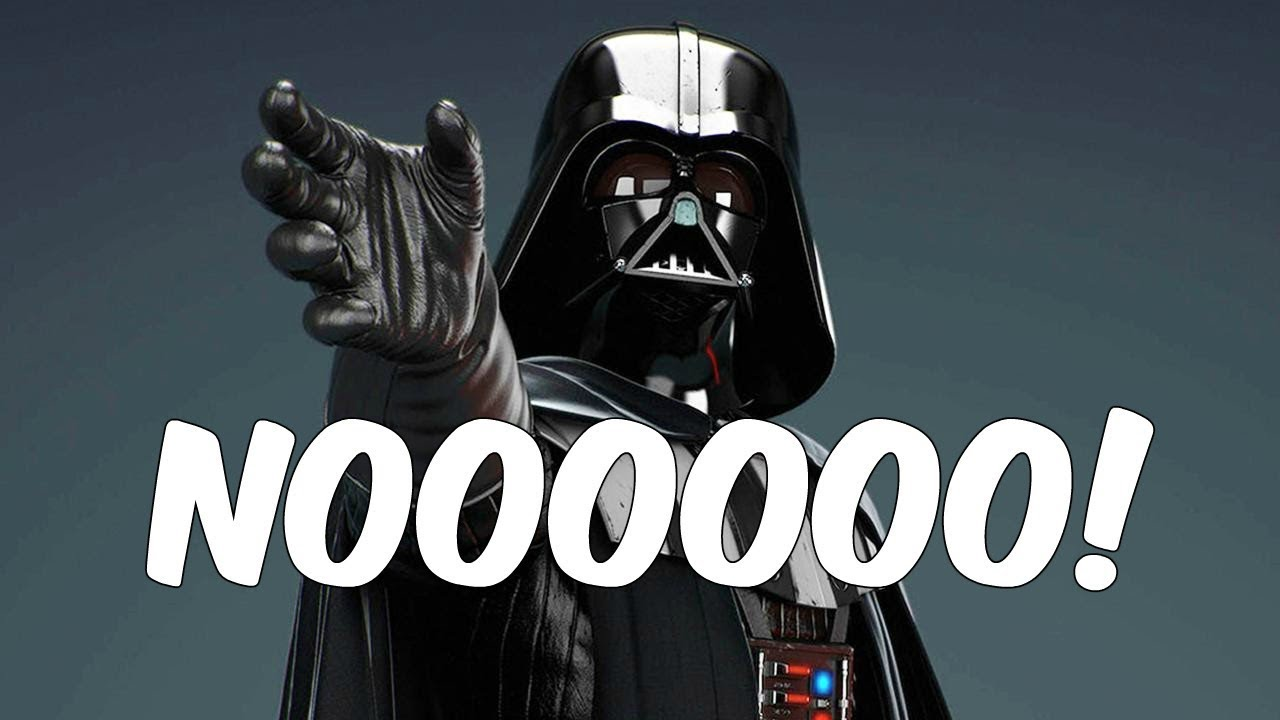 Jim McGowan, Th.D.Sugar Land Bible Church10-11-2023
Are Repentance and Confession “Requirements” for Salvation?
Recommended Reading :
Various Articles from The Biblical Studies Foundation - www.bible.org
Lordship Salvation: An Evaluation and Response – Charles Bing
True Evangelism: Winning Souls Through Prayer – Lewis Sperry Chafer
Salvation: God’s Marvelous Work of Grace – Lewis Sperry Chafer
Systematic Theology: 8 Vols in 4 - Lewis Sperry Chafer
So Great Salvation: What It Means to Believe In Jesus Christ – Charles Ryrie
Balancing the Christian Life – Charles Ryrie
The Gospel Under Siege – Zane Hodges
Absolutely Free – Zane Hodges
See also:
www.bible.org
www.gracelife.org
www.faithalone.org
www.middletownbiblechurch.org